Εφαρμογές GIS στην αρχαιολογία4η ενότητα: Κατασκευή ψηφιακών υψομετρικών μοντέλων (DEMs)
Η κατασκευή ψηφιακών υψομετρικών μοντέλων (Digital Elevation Models) βασίζεται σε υψομετρικά δεδομένα (όπως είναι οι ισοϋψείς και τα τριγωνομετρικά σημεία αλλά και σημεία που μπορεί να έχουμε πάρει με DGPS)
Τα DEM είναι κατά βάση πλεγματικά (raster) αρχεία ή δίκτυο ακανόνιστων τριγώνων (TIN). 
Στόχος είναι τα φηψιακά υψομετρικά μοντέλα να είναι όσο ακριβέστερα γίνεται έτσι ώστε να μπορούν να είναι αξιόπιστη βάση για διάφορες χωρικές αναλύσεις και μοντέλα εδάφους (όπως ο υπολογισμός κλίσης και προσανατολισμού, σκίασης, διαδρομής ελάχιστου κόστους κλπ.)
Για την παραγωγή μιας συνεχούς επιφάνειας βάσει συγκεκριμένων σημείων (λίγων ή πολλών) με γνωστές τιμές, χρησιμοποιούνται διάφοροι τύποι παρεμβολών (interpolation). 
Ξεχωρίζουμε 2 βασικές κατηγορίες παρεμβολών, αυτές που βασίζονται σε προκαθορισμένες (deterministic) μεθόδους, και αυτές που βασίζονται σε γεω-στατιστικές μεθόδους. 
Στις deterministic μεθόδους συμπεριλαμβάνονται α) η μέθοδος των σταθμισμένων αντιστρόφων αποστάσεων (inverse distance weighted -IDW), β) η μέθοδος του φυσικού γείτονα (natural neighbor), γ) η ανάλυση τάσεων επιφανείας (trend surface analysis) και δ) η παρεμβολή καμπύλης spline, ενώ στις γεωστατιστικές η μέθοδος βέλτιστης παρεμβολής kriging.
Εφαρμογές GIS στην αρχαιολογία4η ενότητα: Κατασκευή ψηφιακών υψομετρικών μοντέλων (DEM)
Η IDW υπολογίζει τιμές κελιών βγάζοντας το μέσο όρο των σημείων που γειτνιάζουν με το συγκεκριμένο κελί. Όσο πιο κοντά είναι το σημείο στο κέντρο του κελιού τόσο μεγαλύτερη είναι η βαρύτητά του στη διαδικασία εξαγωγής του μέσου όρου. 
Η μέθοδος του φυσικού γείτονα (natural neighbor) βρίσκει την κοντινότερη ομάδα δειγμάτων στο σημείο αναζήτησης και τους προσδίδει βαρύτητα. Πρόκειται για τοπική χωρική παρεμβολή, χρησιμοποιεί δηλαδή μόνο σημεία που είναι γύρω από το σημείο αναζήτησης. Οι φυσικοί γείτονες κάθε σημείου είναι αυτοί που σχετίζονται με τα πολύγωνα Voronoi (ή Thiessen). Ένα νέο πολύγωνο σχηματίζεται γύρω από το σημείο που παρεμβάλλεται.
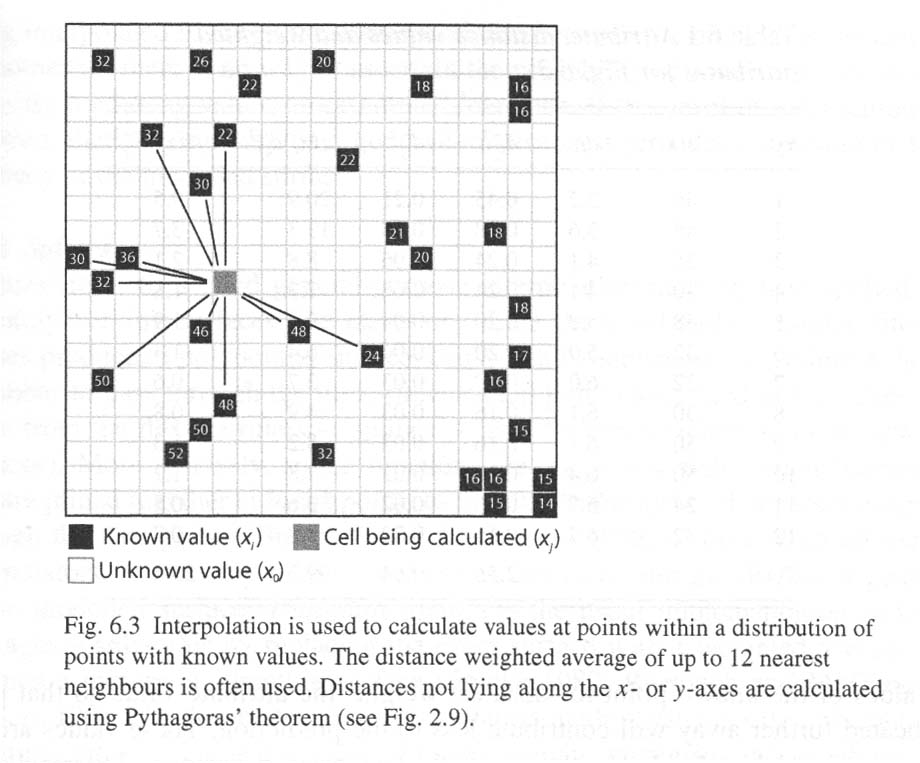 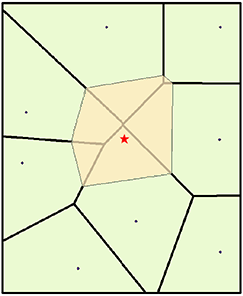 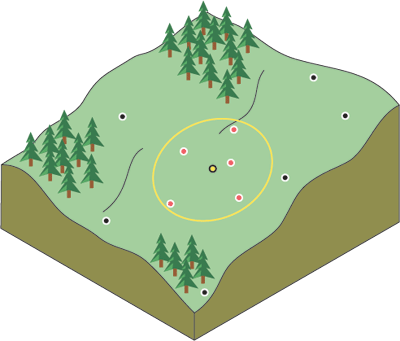 Εφαρμογές GIS στην αρχαιολογία4η ενότητα: Κατασκευή ψηφιακών υψομετρικών μοντέλων (DEM)
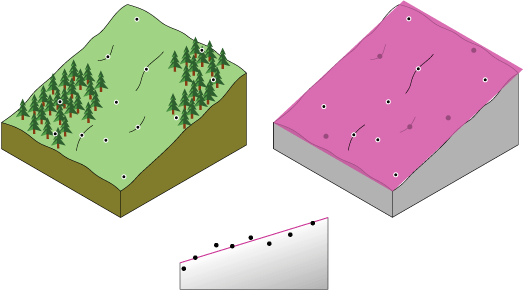 H ανάλυση τάσεων επιφανείας (trend surface) που χρησιμοποιείται ευρύτατα σε αρχαιολογικές εφαρμογές, είναι καθολική (global) χωρική παρεμβολή που προσαρμόζει μια ομαλή επιφάνεια (καθορισμένη από μια μαθηματική -πολυωνυμική συνάρτηση) σε μια κατανομή ποσοτικών δεδομένων. Η διαδικασία μοιάζει με την προσαρμογή ενός φύλλου χαρτιού ανάμεσα σε 2 υπερυψωμένα σημεία. Εαν δεν το κάμψουμε τότε έχουμε πολυωνυμική συνάρτηση πρώτου βαθμού(1st order polynomial ή linear), εαν του δώσουμε 1 καμπή έχουμε πολυωνυμική συνάρτηση 2ου βαθμού, 2 καμπές συνάρτηση 3ου βαθμού κλπ. Το χαρτί σπανίως θα περάσει ακριβώς από τα γνωστά σημεία, που σημαίνει ότι το DEM που θα προκύψει θα έχει σχετική μόνο ακρίβεια.
Flat trend surface (1st order polynomial)
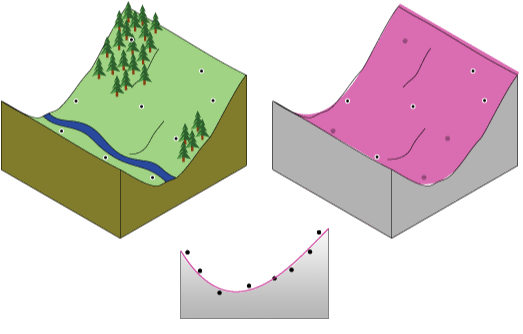 Curved trend surface (2nd order  polynomial)
Εφαρμογές GIS στην αρχαιολογία4η ενότητα: Κατασκευή ψηφιακών υψομετρικών μοντέλων (DEM)
Η παρεμβολή καμπύλης spline υπολογίζει τιμές βάσει μιας μαθηματικής συνάρτησης που ελαχιστοποιεί τη συνολική καμπυλότητα της επιφάνειας, με αποτέλεσμα την εξαγωγή μιας ομαλής επιφάνειας που περνά από όλα τα γνωστά σημεία.
Το Kriging είναι μια προχωρημένη, γεωστατιστική διαδικασία που παράγει μια υπολογισμένη επιφάνεια από μια ομάδα διάσπαρτων σημείων που έχουν z τιμές. Η εφαρμογή ενός μοντέλου, δηλαδή η χωρική μοντελοποίηση (variography), βασίζεται σε μια εξίσωση για όλα τα ζεύγη σημείων.
Το ArcGIS επίσης χρησιμοποιεί τη μέθοδο Topo to Raster για την εξαγωγή μιας επιφάνειας που μοιάζει με λεκάνη απορροής.  Η μέθοδος αυτή εφευρέθηκε ακριβώς για την παραγωγή υδρολογικά σωστών DEMs. Δεδομένου ότι το νερό είναι ο σημαντικότερος παράγοντας διάβρωσης και παίζει πρωτεύοντα ρόλο στη διαμόρφωση του αναγλύφου, αυτή η μέθοδος παρεμβολής ενδείκνυται για τις ισοϋψείς.
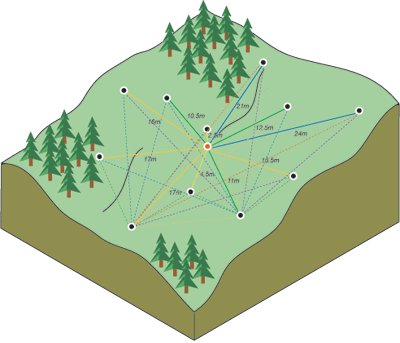 Υπολογισμός της τετραγωνισμένης διαφοράς μεταξύ ζευγών σημείων
Εφαρμογές GIS στην αρχαιολογία4η ενότητα: Κατασκευή ψηφιακών υψομετρικών μοντέλων (DEM)
Η κατασκευή ενός DEM βάση ισοϋψών που έχουμε ψηφιοποιήσει με το χέρι δεν είναι ό,τι καλύτερο γιατί σίγουρα αυτές οι ισοϋψείς δεν αποδίδουν με ακρίβεια το ανάγλυφο. Οι διάφορες μέθοδοι παρεμβολής που περιγράψαμε δεν λύνουν το πρόβλημα της ακρίβειας, δεδομένου ότι βασίζονται σε αναξιόπιστα πρωταρχικά δεδομένα. Πιο αξιόπιστα αποδίδεται το ανάγλυφο με  φωτογραμμετρική επεξεργασία αεροφωτογραφιών μέσω λογισμικών όπως είναι το Erdas Imagine.
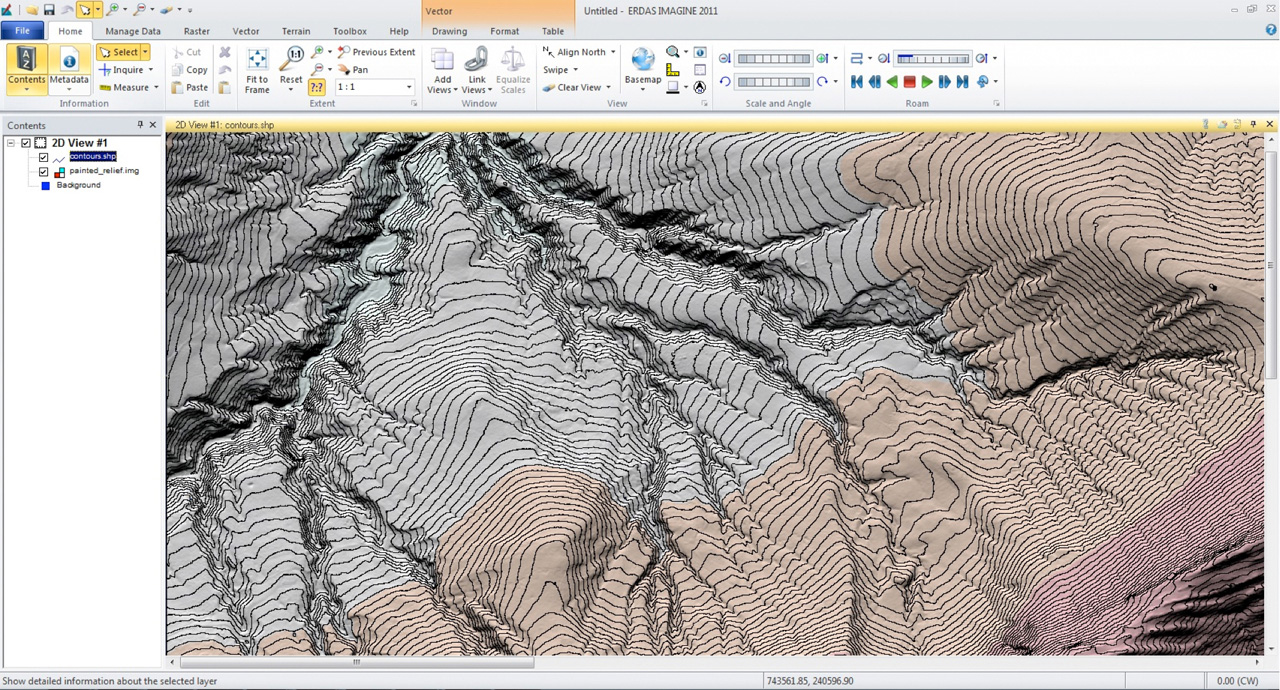 Εφαρμογές GIS στην αρχαιολογία4η ενότητα: Κατασκευή ψηφιακών υψομετρικών μοντέλων (DEM)
Στο ArcGIS οι διάφορες μέθοδοι παρεμβολής (ντετερμινιστικές και γεωστατιστικές) περιέχονται στο extension Geostatistical Analyst. 
H γεωστατιστική χρησιμοποιείται για την ανάλυση και πρόγνωση τιμών που σχετίζονται με χωρικά ή χωροχρονικά φαινόμενα, και η παρεμβολή είναι μια από τις σημαντικότερες διαδικασίες της.
Η γεωστατιστική εργαλειοθήκη του ArcGIS περιέχει εργαλεία για την κατασκευή μοντέλων που χρησιμοποιούν χωρικές συντεταγμένες.
Πριν χρησιμοποιήσουμε τις τεχνικές της παρεμβολής, μπορούμε να εξερευνήσουμε τα χωρικά μας δεδομένα για να επιλέξουμε την πλέον κατάλληλη μέθοδο παρεμβολής: Geostatistical Analyst → Explore Data, οπότε επιλέγουμε τη μέθοδο εξερεύνησης των χωρικών μας δεδομένων. 
Για τις αρχαιολογικές μας εφαρμογές χρησιμοποιούμε κυρίως τις εξής μεθόδους: Histogram (εξετάζει την κατανομή των δεδομένων μας), Voronoi maps (τα γνωστά πολύγωνα του Thiessen), Normal QQ Plot (ελέγχει εαν τα δεδομένα μας είναι κανονικά καταμερισμένα), Trend Analysis (οπτικοποιεί και εξετάζει χωρικά trends των δεδομένων μας)
Για την κατασκευή ενός μοντέλου παρεμβολής  χρησιμοποιούμε το Geostatistical Wizard , και έχουμε την επιλογή μεταξύ διάφορων προσδιοριστικών (deterministic) και γεωστατιστικών (geostatistical) μεθόδων παρεμβολής.  
Τα Geostatistical layers που δημιουργούνται μπορούμε να τα αναπαραστήσουμε (με δεξί κλικ και properties) είτε ως ισουψείς (Contours και Filled Contours), είτε με σκίαση (Hillshade) είτε με ψηφιδωτό (grid)
Εφαρμογές GIS στην αρχαιολογία4η ενότητα: Κατασκευή ψηφιακών υψομετρικών μοντέλων (DEM)
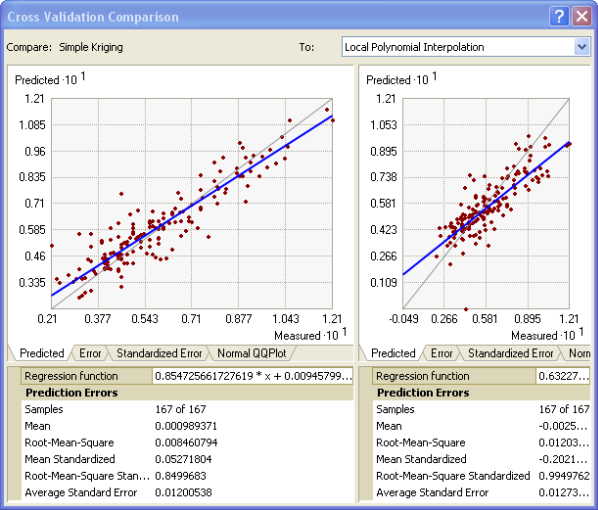 Μπορούμε να συγκρίνουμε τα διάφορα μοντέλα ως προς την αξιοπιστία τους με δεξί κλικ σε ένα Geostatistical layer → Compare (οπότε και ορίζουμε το δεύτερο μοντέλο). Γενικά, το καλύτερο μοντέλο είναι αυτό του οποίου το standardized mean είναι πλησιέστερα στο 0, έχει το μικρότερο root-mean-squared-prediction error, το average standard error πλησιέστερα στο root-mean-squared prediction error, και το standardized root-mean-squared prediction error πλησιέστερα στο 1.
Εφαρμογές GIS στην αρχαιολογία4η ενότητα: Κατασκευή ψηφιακών υψομετρικών μοντέλων (DEM)
Το ArcGIS δημιουργεί και αποθηκεύει 3 είδη μοντέλων εδάφους: raster, TIN και terrain dataset. 
Για τη δημιουργία ενός raster μοντέλου επιφανείας : Geoprocessing → ArcToolbox → 3D Analyst  Tools →  Raster Interpolation →  Topo to Raster και επιλέγουμε τα input feature data (contours) και προσέχουμε το field να είναι αυτό που έχει τις υψομετρικές τιμές.
To Triangulated Irregular Network είναι το διανυσματικό αντίστοιχο των raster επιφανειών και βασίζεται στην τριγωνοποίηση Delaunay έτσι ώστε να σχηματίζονται εφαπτόμενα αλλά ποτέ αλληλοκαλυπτόμενα τρίγωνα. Βάση των τριγώνων είναι τα σημεία (points) και οι vertices των γραμμών. 
Για την τρισδιάσταση απόδοση της επιφάνειας το GIS χρησιμοποιεί breaklines (γραμμές αλλαγής κλίσης), που μπορεί να είναι είτε απαλές (soft breaklines) είτε σκληρές (hard breaklines)
Για να δημιουργήσουμε ένα ΤΙΝ: Geoprocessing → ArcToolbox → Data Management →  TIN → Create TIN, όπου ορίζουμε το Output και επιλέγουμε τα input features (π.χ. τις ισοϋψείς και τα τριγωνομετρικά σημεία). Προσέχουμε στα input features το Height field να είναι το σωστό.
Εφαρμογές GIS στην αρχαιολογία4η ενότητα: Κατασκευή ψηφιακών υψομετρικών μοντέλων (DEM)
To ArcGIS χρησιμοποεί 2 κατηγορίες τρισδιάστατων δεδομένων: τα δεδομένα χαρακτηριστικών (feature data) και τα δεδομένα επιφανείας (surface data). Τα feature data είναι διακριτές οντότητες και η τιμή z αποθηκεύεται στη γεωμετρία του feature (π.χ. ενός πύργου, ενός φρουρίου ή μιας γέφυρας). 

Tα δεδομένα επιφανείας περιέχουν υψομετρικές τιμές για μια περιοχή και η τρισδιάστατη πληροφορία για κάθε τοποθεσία αποθηκεύεται είτε στις τιμές του κελιού (raster) είτε προκύπτει από ένα δίκτυο ακανόνιστων τριγώνων (TIN). (Συχνά τα surface data αναφέρονται ως 2.5D δεδομένα (αντί για 3D δεδομένα) γιατί για κάθε x,y θέση έχουμε μια μόνο τιμή z).

Μερικές φορές δεν γνωρίζουμε την τιμή z κάποιων features, ωστόσο μπορούμε να αναπαραστήσουμε αυτά τα features τρισδιάστατα με την εντολή drape και extrude. Εαν έχουμε ένα DEM για μια περιοχή μπορούμε να χρησιμοποιήσουμε τις υψομετρικές τιμές του μοντέλου ως z τιμές για τα features. Αυτή η διαδικασία ονομάζεται draping the features, γιατί κυριολεκτικά «σκεπάζουμε τα features». Αντίθετα, εαν θέλουμε να δείξουμε τρισδιάστατα ένα feature με συγκεκριμένο ύψος, μπορούμε να το «εξωθήσουμε» βάσει της συγκεκριμένης z τιμής: αυτή η διαδικασία ονομάζεται extruding.
Εφαρμογές GIS στην αρχαιολογία4η ενότητα: Κατασκευή ψηφιακών υψομετρικών μοντέλων (DEM)
Στο ΑrcGIS, το ArcGlobe και το ArcScene μας επιτρέπουν να λειτουργήσουμε σε τρισδιάστατο περιβάλλον. Το ArcGlobe μας επιτρέπει να δούμε τα γεωαναφερμένα δεδομένα μας στην επιφάνεια της γης. To ΑrcScene μας παρέχει τη δυνατότητα να δούμε τα δεδομένα μας τρισδιάστατα. Το ArcScene είναι απόλυτα ενταγμένο στη γεωπεξεργασία και μέσω αυτού μπορούμε να κάνουμε διάφορες χωρικές αναλύσεις (όπως να υπολογίσουμε τη σκίαση του εδάφους ή τη θέαση).
To ArcGlobe ενδείκνυται για περιπτώσεις όπου θέλουμε να οπτικοποιήσουμε τα γεωγραφικά δεδομένα μας σε επίπεδο υψηλίου, ενώ το ArcScene είναι καταλληλότερο για τρισδιάστατη απεικόνιση περιορισμένων περιοχών. 
Ο τρισδιάστατος χάρτης χρησιμοποιεί 3 τύπους δεδομένων:
 	-  feature data (όπως είναι τα shapefiles),που μπορούν να είναι floating ή draped layers
	-  εικόνες και πλεγματικά αρχεία (όπως είναι οι αεροφωτογραφίες και τα DEMs). Οι εικόνες επίσης μπορεί να είναι floating ή draped layers
	-  υψομετρικά δεδομένα (elevation data όπως είναι τα TIN)
Στο τρισδιάστατο περιβάλλον έχουμε 3 τύπους layers: 
	- τα floating layers που στη γεωμετρία τους περιέχουν τιμές z
	- τα draped layers που παίρνουν τη τιμή z από την επιφάνεια όπου τοποθετούνται (βάσει x, y συντεταγμένων)
	- τα elevation layers που παρέχουν τρισδιάστατη επιφάνεια για την τοποθέτηση άλλων layers
Εφαρμογές GIS στην αρχαιολογία4η ενότητα: Κατασκευή ψηφιακών υψομετρικών μοντέλων (DEM)
Στο ArcGlobe τα draped layers αντιστοιχούν στα layers του ArcMap, ενώ τα floating layers τοποθετούνται με βάση τη θέση τους ως προς την επιφάνεια της γήινης σφαίρας.
Στο ArcScene και τα draped layers και τα floating layers τοποθετούνται βάσει ενός κριτηρίου προτεραιότητας σχεδίασης στην κλίμακα 1-10, όπου είναι 1 είναι η ανώτατη προτεραιότητα. Layers  με drawing priority 1 καλύπτουν αυτά με προτεραιότητα 2 και ούτω καθ’ εξής. 
Στον ArcGlobe τα layers που προσθέτουμε εμφανίζονται αυτόματα ως draped, ενώ στον ArcScene εμφανίζονται αυτόματα ως floating. Στη δεύτερη περίπτωση, εαν δεν περιέχουν τιμή z, τότε η τιμή αυτή καταγράφεται αυτόματα ως 0. 
Για να δημιουργήσουμε ένα ArcScene ή ΑrcGlobe document ανοίγουμε την αντίστοιχη εφαρμογή από το  ArcGIS ή  από την εργαλειοθήκη του 3D Analyst στον ArcMap (αφού πρώτα ενεργοποιήσουμε αυτό το extension από το Customize → Toolbars)
Προσθέτουμε τα δεδομένα (shapefiles, αεροφωτογραφίες κλπ.) ή απλά τα αντιγράφουμε (με copy-paste) από τον ArcMap ή τον ArcCatalog.
Στα Scene layers του ArcScene που εμφανίζονται αριστερά του χάρτη προσδιορίζουμε το προβολικό σύστημα που χρησιμοποιούμε (με δεξί κλικ και properties)
Κατά την προσθήκη των δεδομένων στον ArcGlobe έχουμε επιλογή για το πώς θα απεικονισθούν τα features, είτε ως rasterized draped layers είτε ως vectorized 3D features.
Π.χ. τις οικιστικές θέσεις θα τις εισάγουμε ως rasterized draped layer αλλά τις φρυκτωρίες (σημειακά shapefiles) ως vectorized 3D feature  που μπορούμε να δείξουμε με βάση το υψόμετρό τους (εάν το έχουμε) ή αλλιώς draped on the surface.
Εφαρμογές GIS στην αρχαιολογία4η ενότητα: Κατασκευή ψηφιακών υψομετρικών μοντέλων (DEM)
Η πλοήγηση τον ArcGlobe γίνεται μέσω του εργαλείου Navigate που έχει 2 επιλογές: Global και Surface. Το Global κλειδώνει το στόχο στο κέντρο του πλανήτη, δημιουργώντας έτσι μια δυσδιάστατη θέαση που μοιάζει με αυτή του ArcMap. Το Surface επιτρέπει το στόχο να κινείται κι έτσι να έχουμε τρισδιάστατη θέαση των δεδομένων μας, ενώ με το fly μπορούμε να πετάξουμε πάνω από το στόχο μας με όποια κατεύθυνση, κλίση και ταχύτητα επιθυμούμε.
Για να δώσουμε τη τιμή του υψομέτρου σε layer του ArcScene (όπως και στον ArcGlobe), ανοίγουμε τα Properties του layer → Base Heights → Use a constant value or expression, και με τον calculator επιλέγουμε το πεδίο των τιμών. Εάν δεν γνωρίζουμε την τιμή (όπως συμβαίνει με τα ποτάμια ή τις οδούς), τότε μπορούμε να δώσουμε την τιμή του raster εδάφους : Base Heights → Floating on a custom surface και επιλέγουμε το αρχείο με την επιφάνεια – είτε το ΤΙΝ είτε το raster (που δημιουργήσαμε με την Topo to raster interpolation). 
Στο πινακάκι του Base Heights μπορούμε να ορίσουμε και vertical offset για ένα layer (εάν θέλουμε να ξεχωρίζει από την επιφάνεια).
Στον ArcMap ή τον ArcScene μπορούμε να δημιουργήσουμε ισοϋψείς σε raster, ΤΙΝ ή terrain surface layer με το πλήκτρο Create Contours (από την εργαλειοθήκη του 3D analyst) και κλικάροντας το σημείο όπου θέλουμε να προσθέσουμε την ισοϋψή.
Στον ArcMap μπορούμε να κατασκευάσουμε ένα γράφημα της τομής  του αναγλύφου κατά μήκος μιας γραμμής που του ορίζουμε. Στην εργαλειοθήκη του 3D Analyst επιλέγουμε το Interpolate line, ψηφιοποιούμε τη γραμμή της οποίας θέλουμε την τομή και την κλείνουμε με διπλό κλικ → Profile Graph . Το γράφημα μπορούμε να το τυπώσουμε, να το προσθέσουμε στο Layout του χάρτη , να το σώσουμε ως .grf αρχείο ή να το εξάγουμε ως JPEG, pdf κλπ.